DDNS/P2P - Manuale per la reimpostazione
Sommario
1. Nuove funzioni DDNS/P2P
2. Come reimpostare DDNS/P2P
1-1. Panoramica delle modifiche alle funzioni
1-2. Modelli target
2-1. Controllo dello stato di utilizzo delle funzioni
2-2. Come reimpostare
2-3. DOMANDE E RISPOSTE
1. Nuove funzioni DDNS/P2P
PARTNER
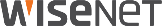 1-1. Panoramica delle modifiche alle funzioni
Funzioni DDNS/P2P integrate e percorso di connessione migliorato.
ID DDNS creato e registrato automaticamente e UID P2P (QR) creato dopo aver selezionato l'attivazione delle funzioni DDNS/P2P.
Fornire, integrando DDNS e P2P, metodi di accesso remoto individuali (DDNS, conversione automatica cloud).
Applicare il P2P basato sul cloud per integrare il ritardo di accesso al server di turno.
Dopo
Prima
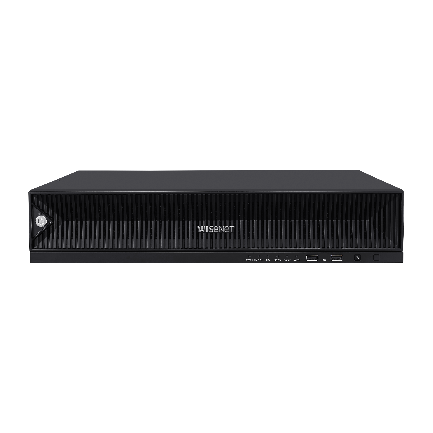 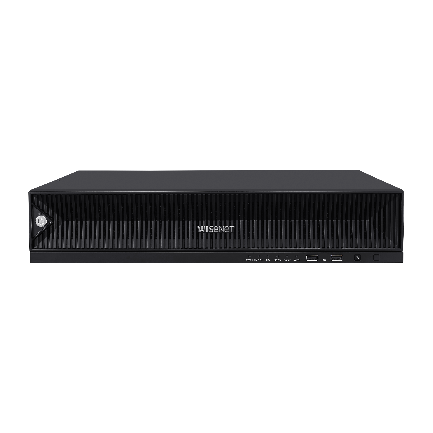 Cloud
1
2
Selezionare       o
Conversione automatica
Server DDNS
Server di rotazione
Server DDNS
Se il percorso del server DDNS non è disponibile
1
2
1
2
Metodo di connessione DDNS
Metodo di connessione UID (codice QR)
Connettersi al server DDNS
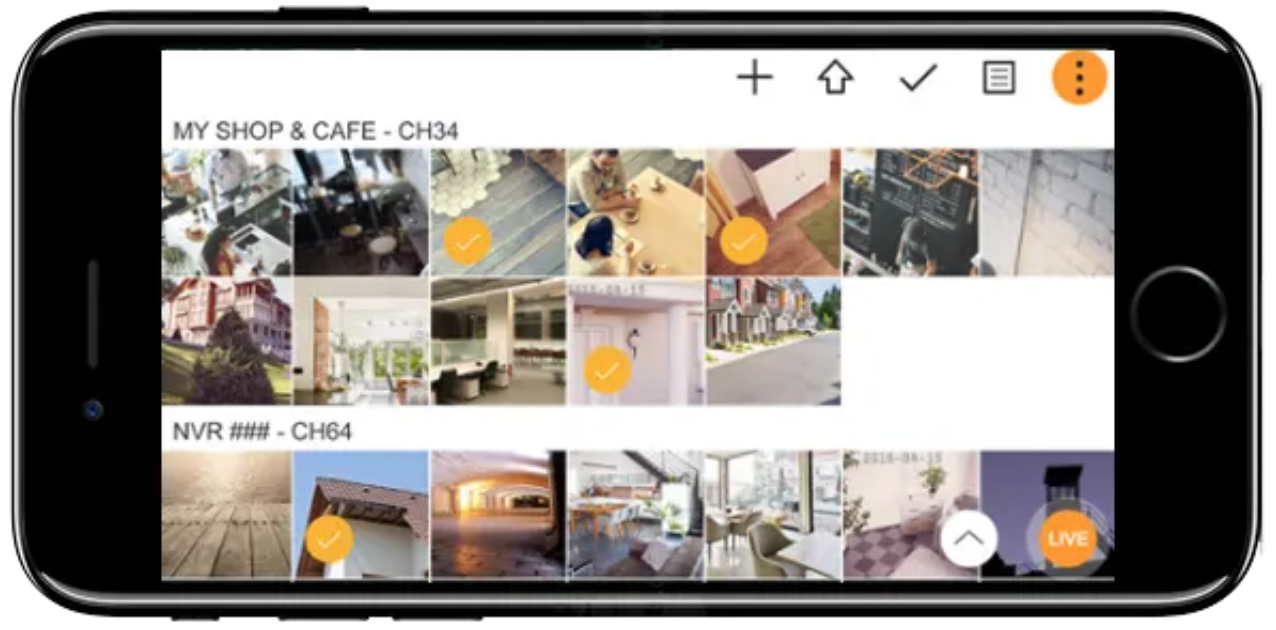 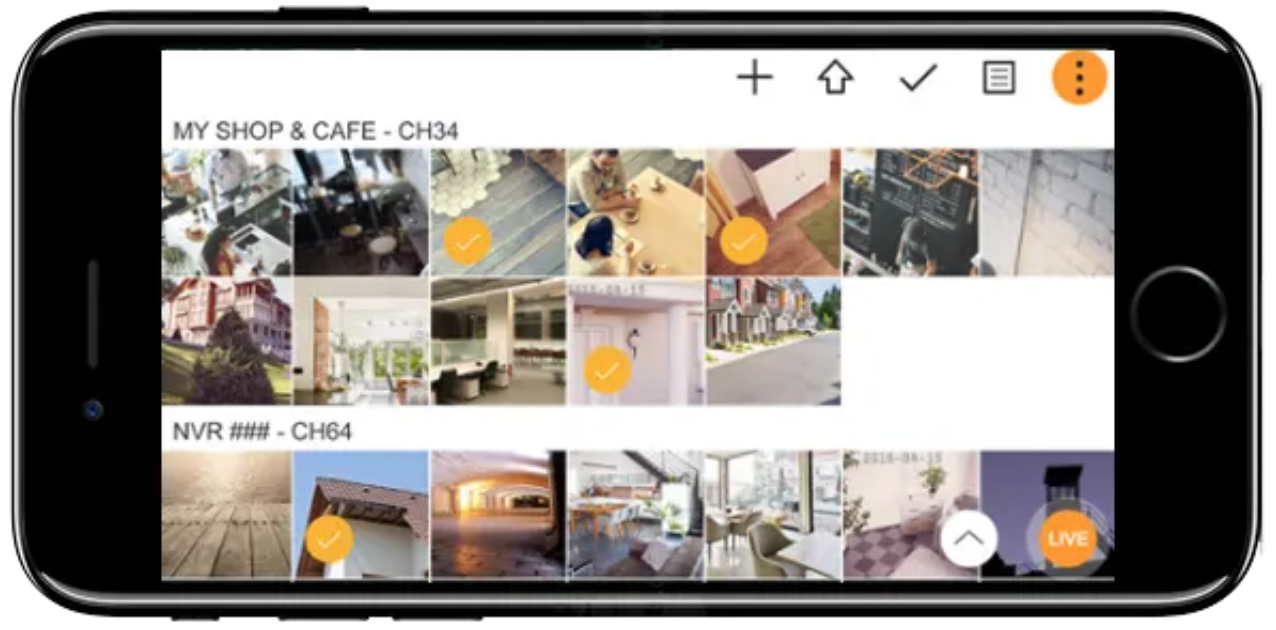 Client
Client
PARTNER
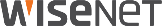 1-2. Modelli target
Modelli target per le modifiche DDNS/P2P
Per procedere all'aggiornamento del software alle versioni successive a quella indicata è necessario verificare i prodotti indicati di seguito rispetto alle informazioni fornite nella guida.
PARTNER
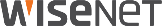 2. Come reimpostare DDNS/P2P
PARTNER
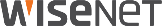 2-1. Controllo dello stato di utilizzo delle funzioni
Stato d'uso e misure correnti
Verificare le misure per mantenere l'ambiente con lo stesso stato prima dell'aggiornamento del software.
0
Rimuovere NVR dall'app
Attivare DDNS/P2P
Controllare un nuovo ID DDNS
Registrare nuovamente NVR utilizzando un nuovo QR
Aggiornare
1
2
3
4
5
Caso 1
2
1
Se si usa solo il DDNS
Caso 2
2
3
4
5
1
Se si usa solo il P2P
Caso 3
2
4
5
1
Se si usa sia il DDNS che il P2P
Caso 4
2
3
5
1
Se il DDNS e il P2P vengono usati per la prima volta
PARTNER
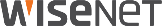 2-2. Come reimpostare
Aggiornare
1
Caso 2
Caso 1
Caso 4
Caso 3
Aggiornare NVR alla versione più recente.











Aggiornare l'applicazione Wisenet Mobile alla versione più recente.
- Controllare                 o                .
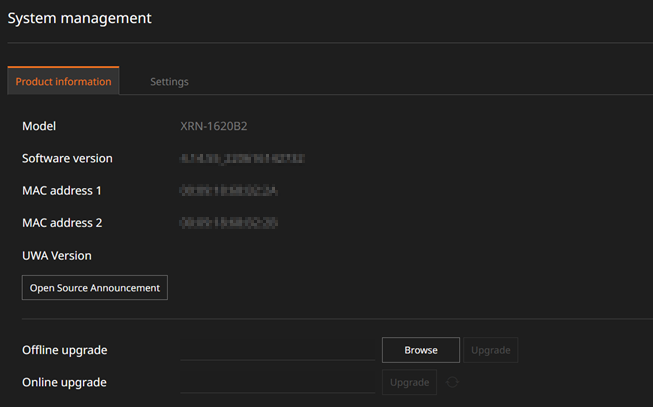 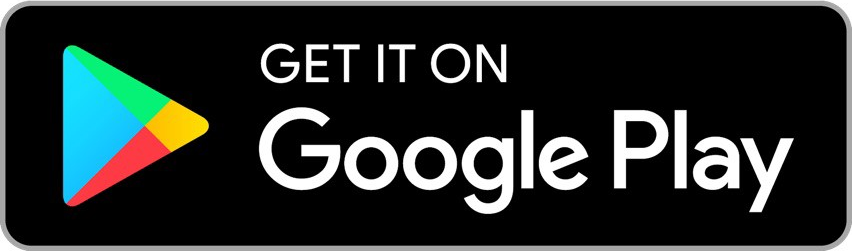 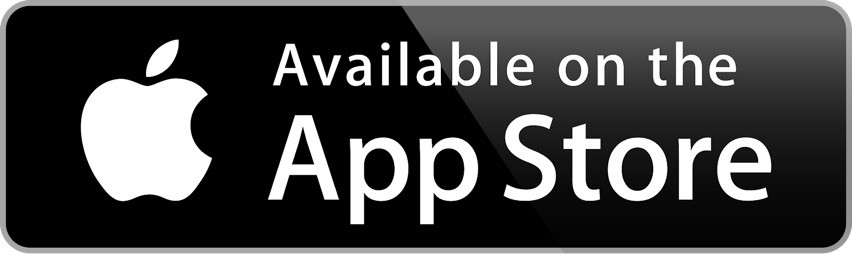 PARTNER
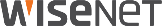 2-2. Come reimpostare
Attivare DDNS/P2P
2
Caso 2
Caso 1
Caso 4
Caso 3
Nel menu [Configurazione] > [Rete] > [DDNS e P2P] del dispositivo, selezionare [Attiva]. Il codice QR è attivato.
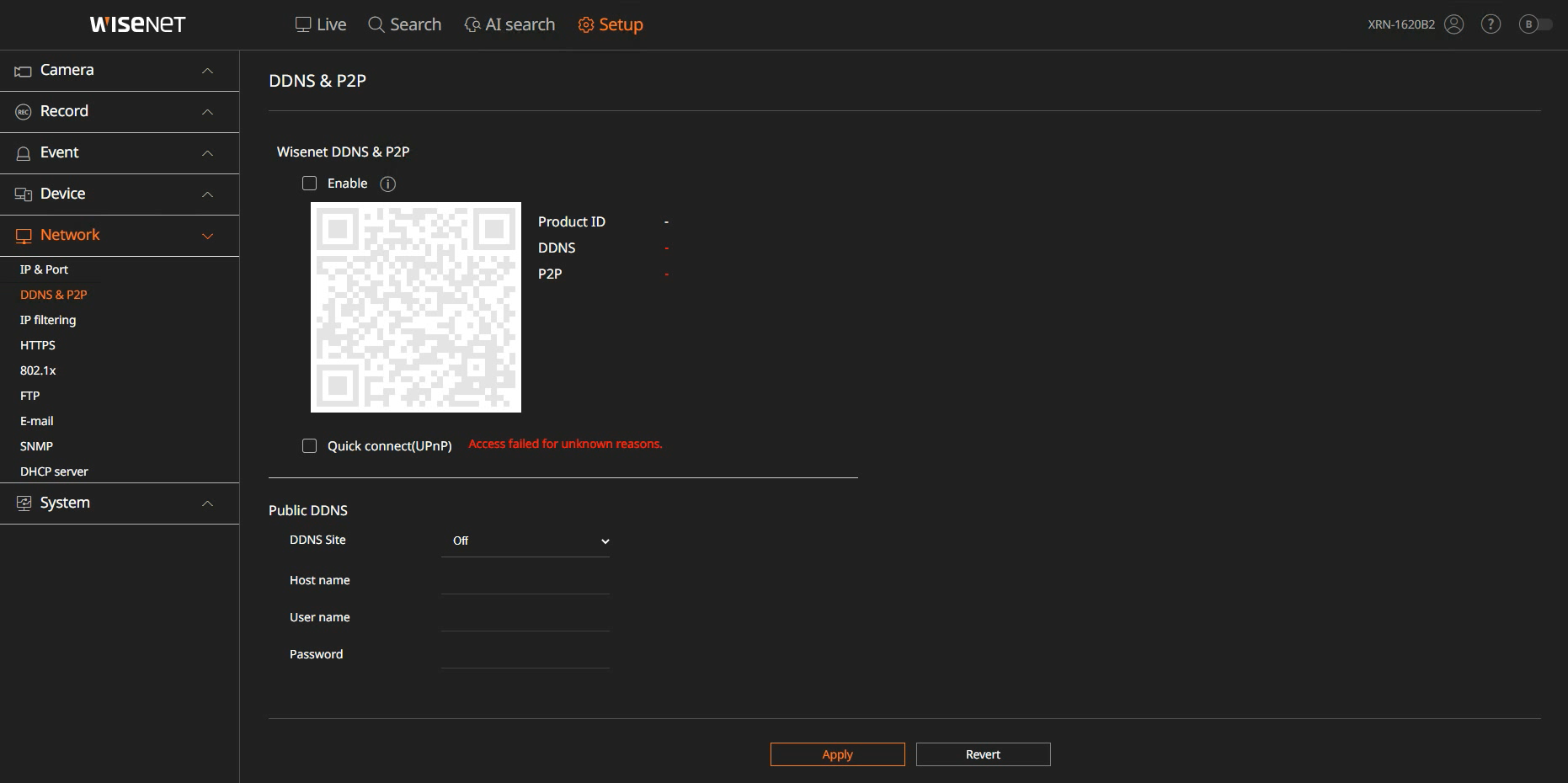 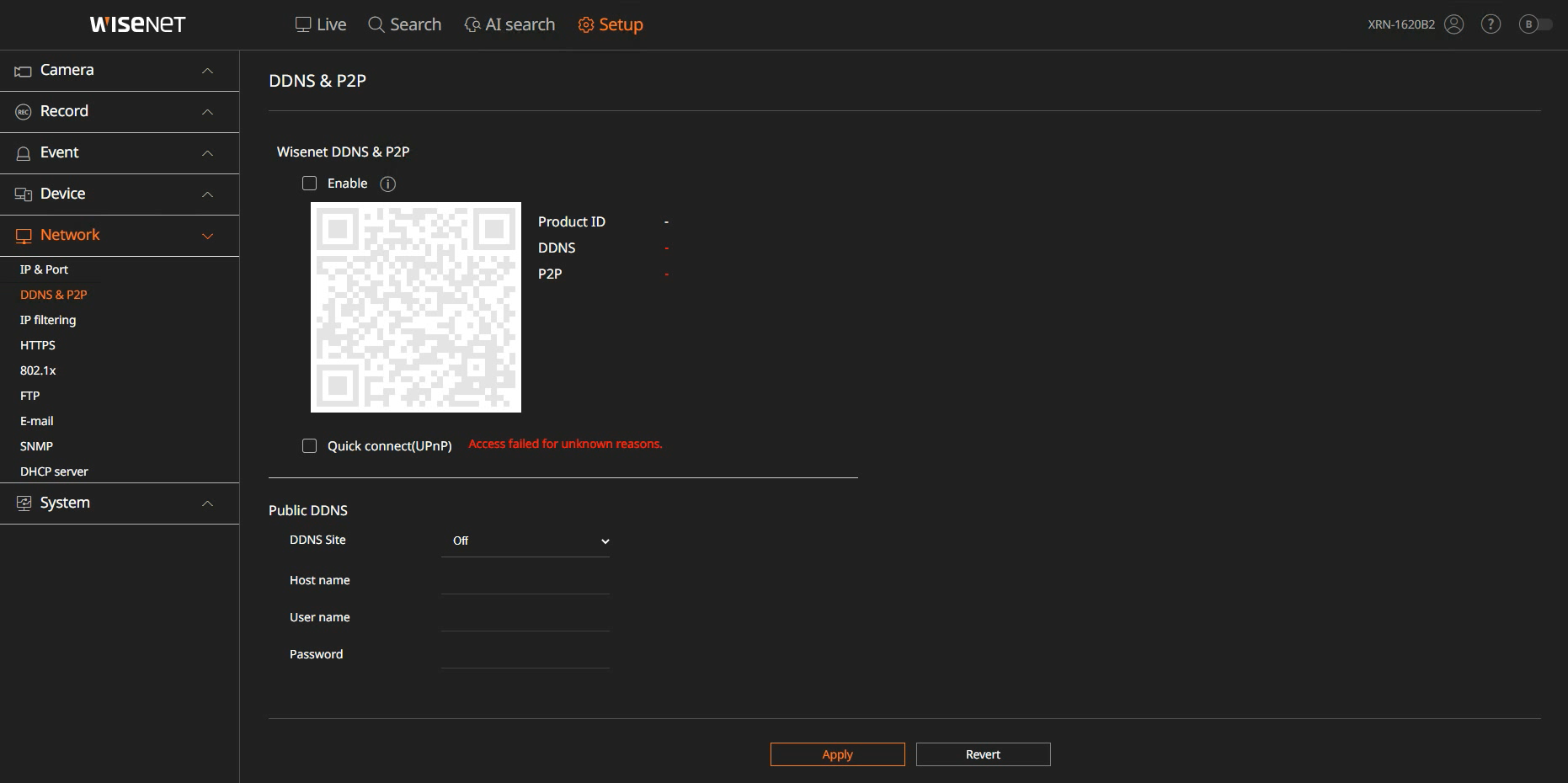 1
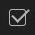 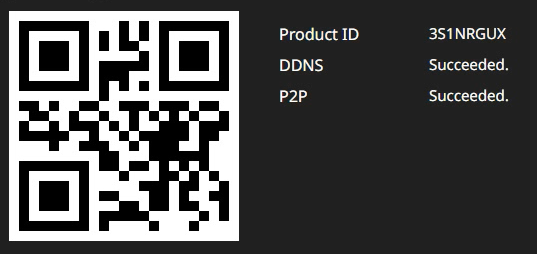 2
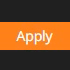 PARTNER
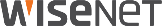 2-2. Come reimpostare
Controllare un nuovo ID DDNS
3
Caso 1
Caso 2
Caso 4
Caso 3
[Configurazione] > [Rete] > [DDNS e P2P] 
http://ddns.hanwha-security.com/<ID prodotto>
È sempre possibile controllare l'<ID prodotto> nel menu DDNS/P2P.
Esempio di indirizzo di connessione: http://ddns.hanwha-security.com/3S1NRGUX
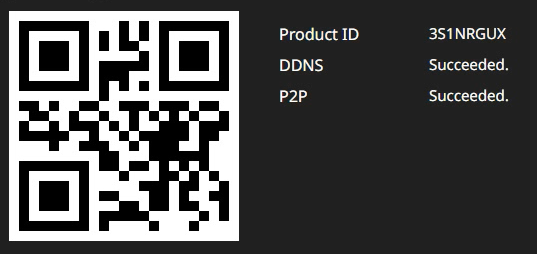 Nuovo codice QR per la registrazione P2P.
PARTNER
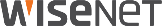 2-2. Come reimpostare
Rimuovere un dispositivo dall'app Wisenet Mobile
4
Caso 2
Caso 1
Caso 4
Caso 3
Avviare Wisenet Mobile per rimuovere NVR dall'elenco dei dispositivi.
   - Rimuovere dall'elenco solo NVR, da registrare come nuovo codice QR. (I dispositivi in cui viene mantenuto il codice QR corrente non devono essere eliminati)
   - Consultare l'elenco dei modelli di destinazione a pagina 3.
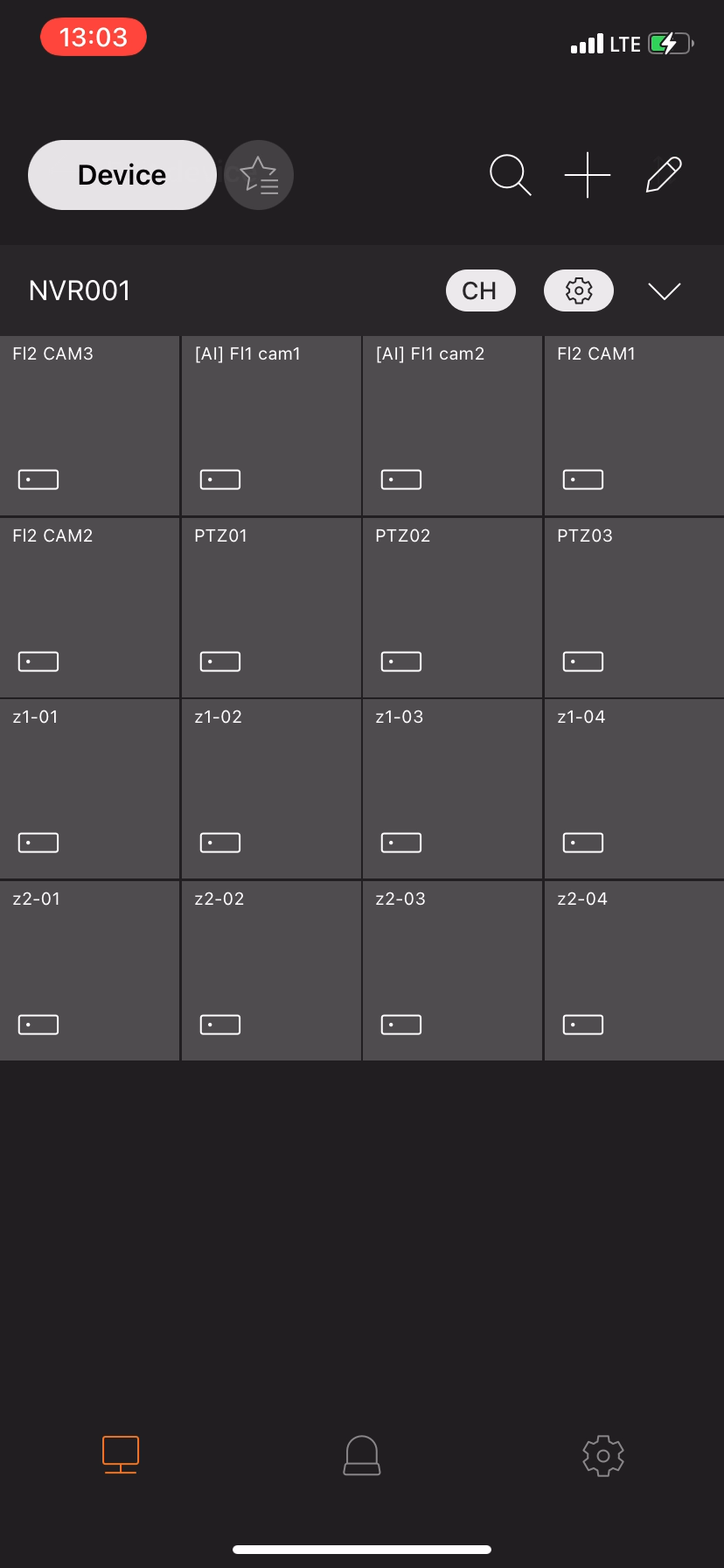 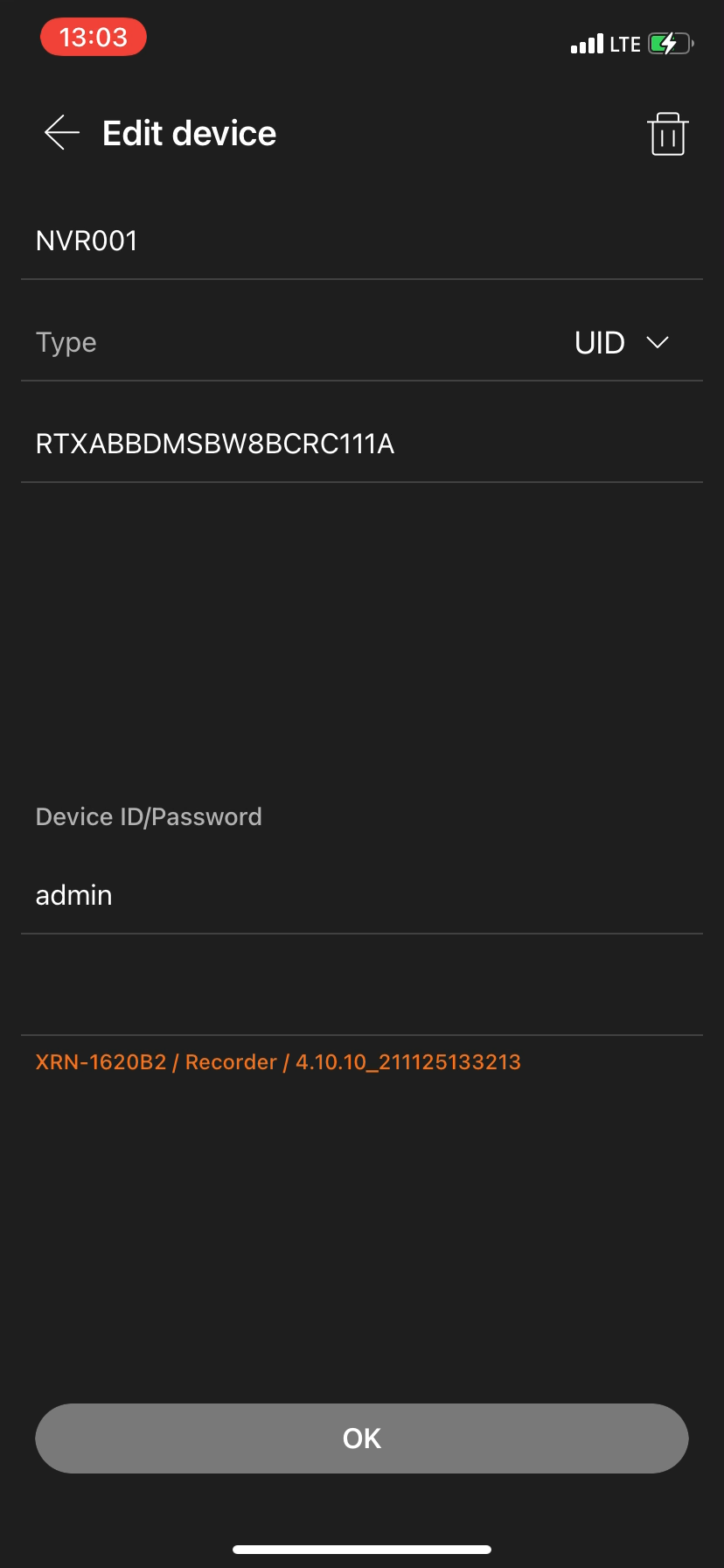 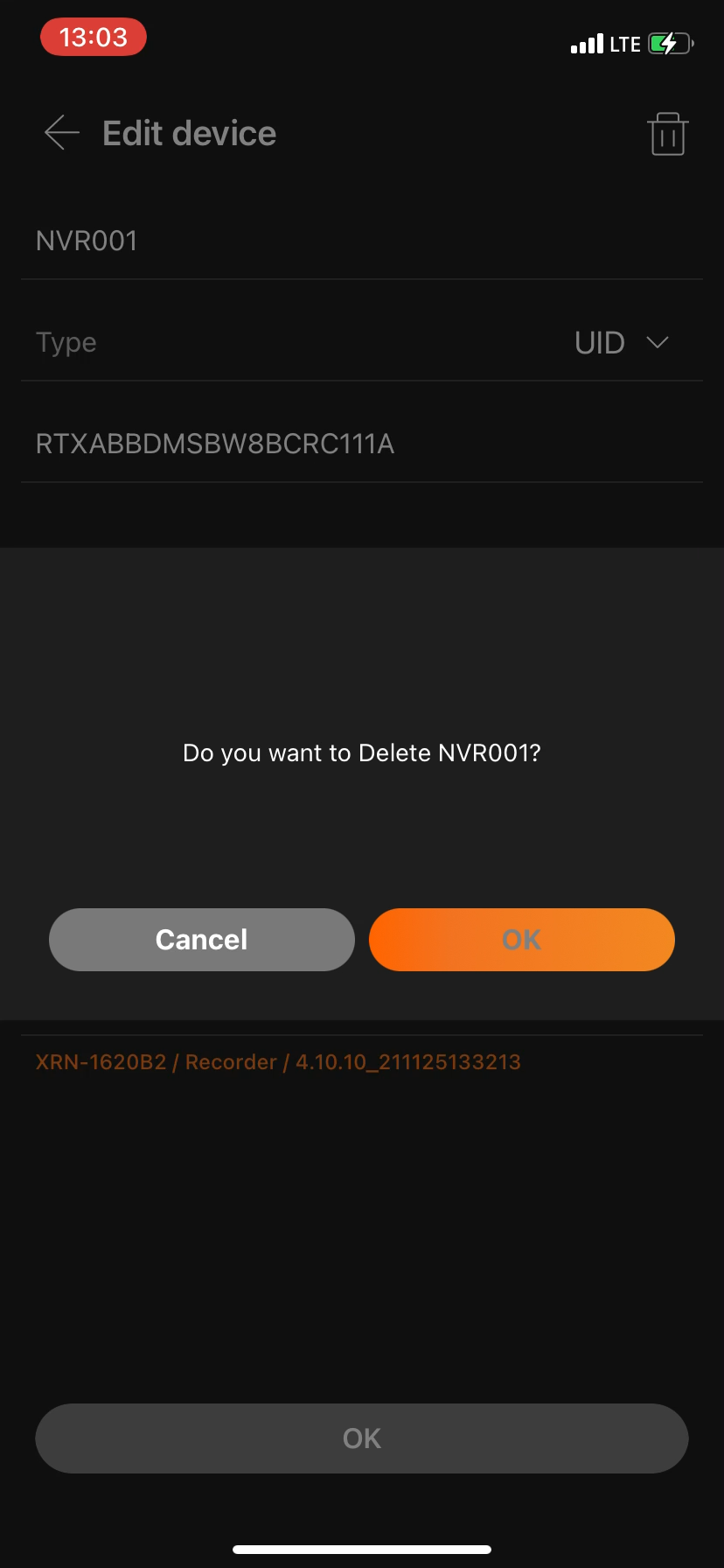 1
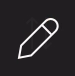 3
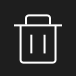 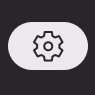 2
4
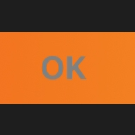 PARTNER
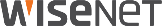 2-2. Come reimpostare
Registrare nuovamente un nuovo codice QR
5
Caso 2
Caso 1
Caso 4
Caso 3
Registrare nuovamente un dispositivo utilizzando un nuovo codice QR nell'app Wisenet Mobile.
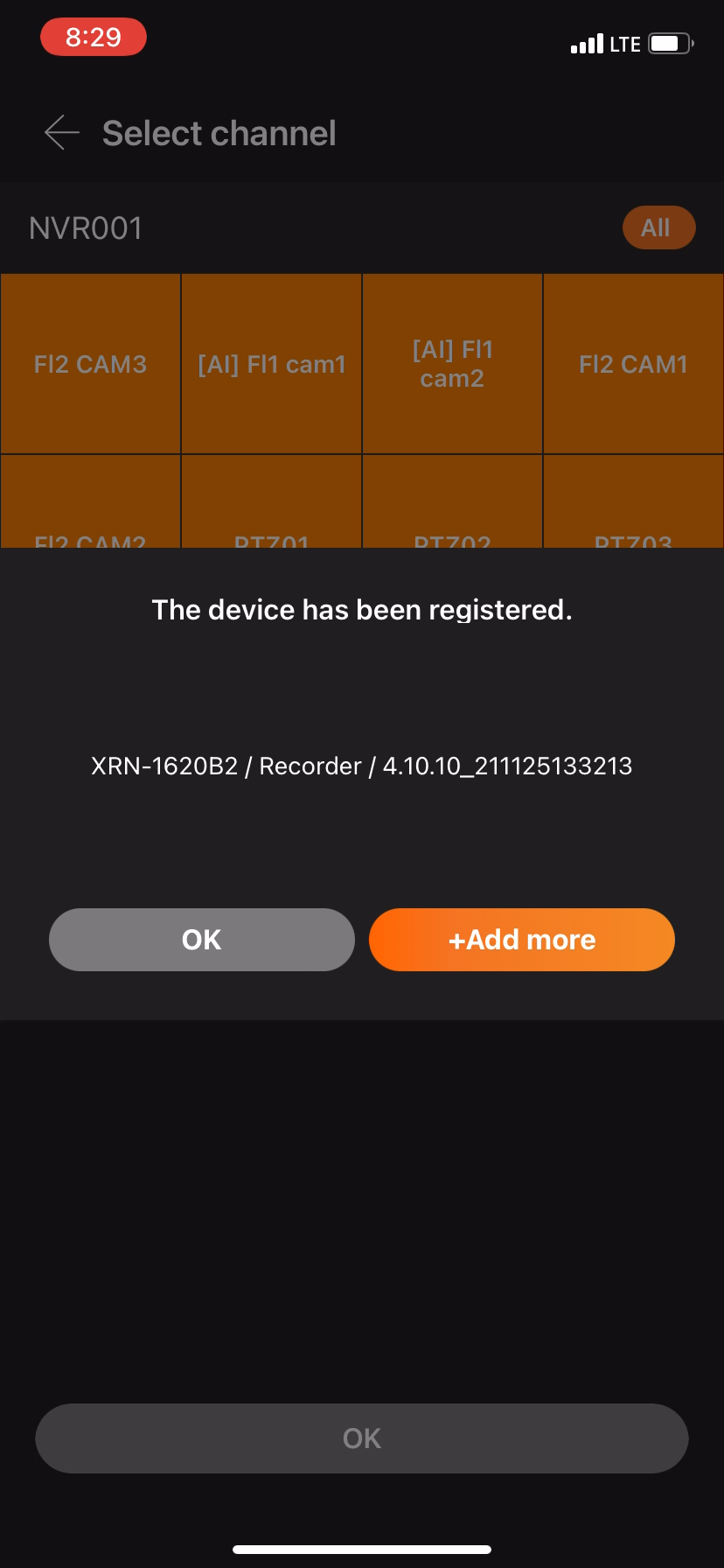 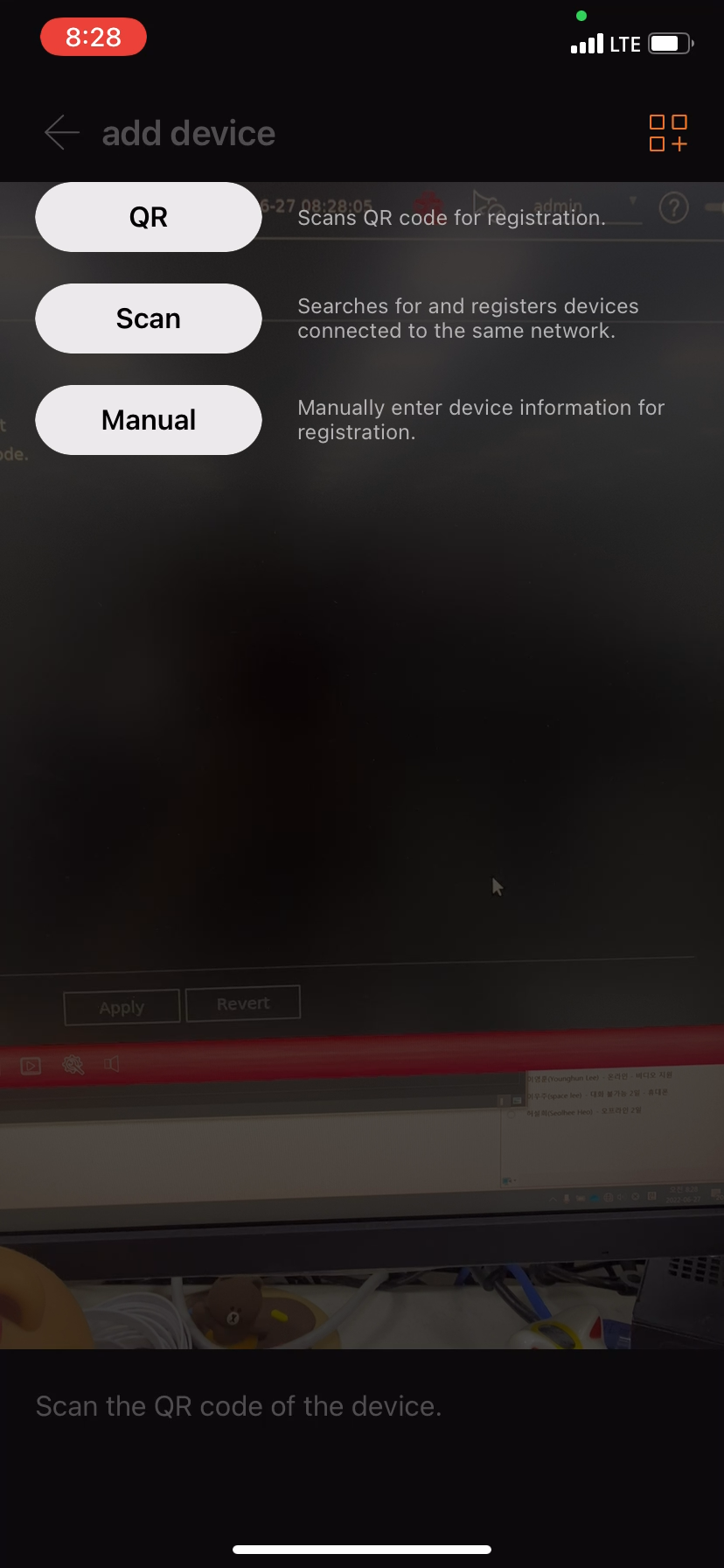 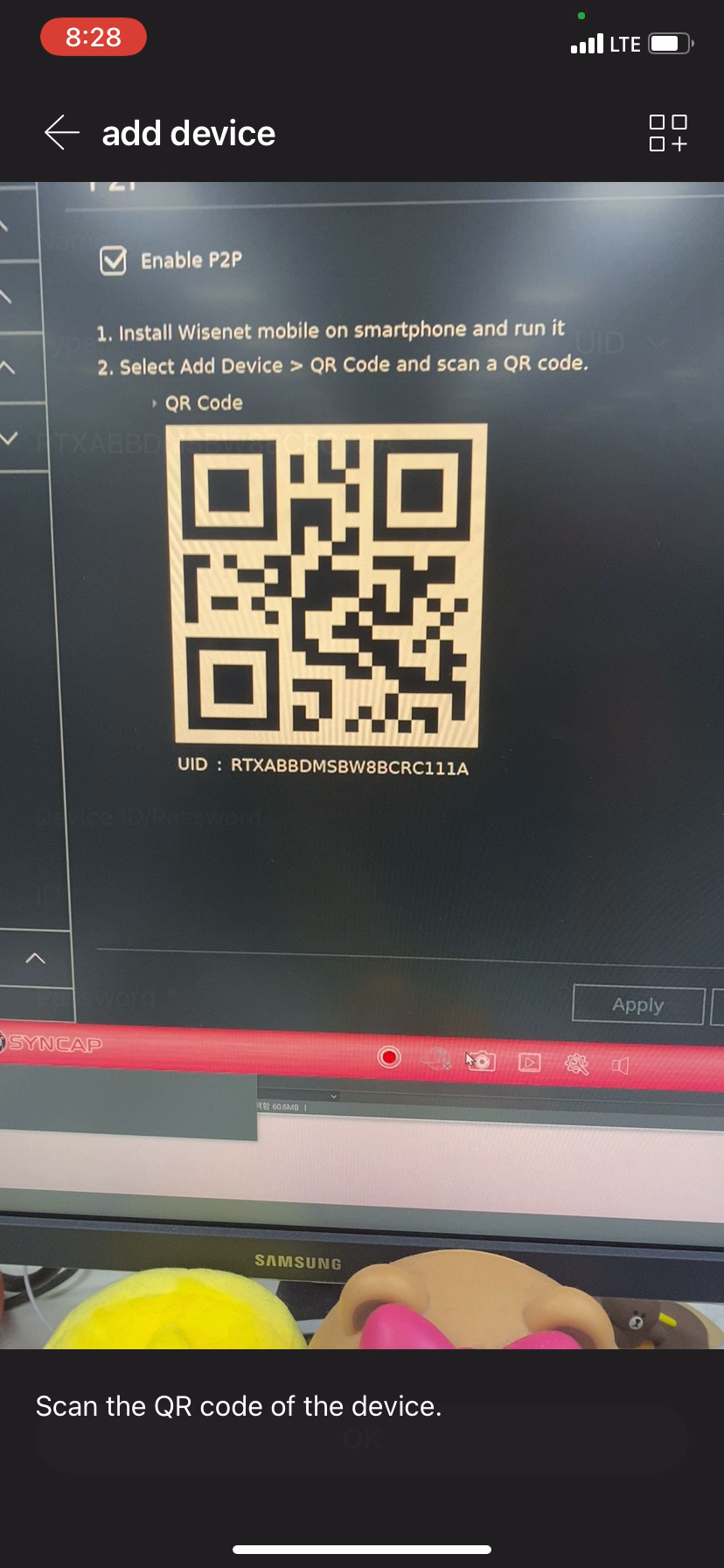 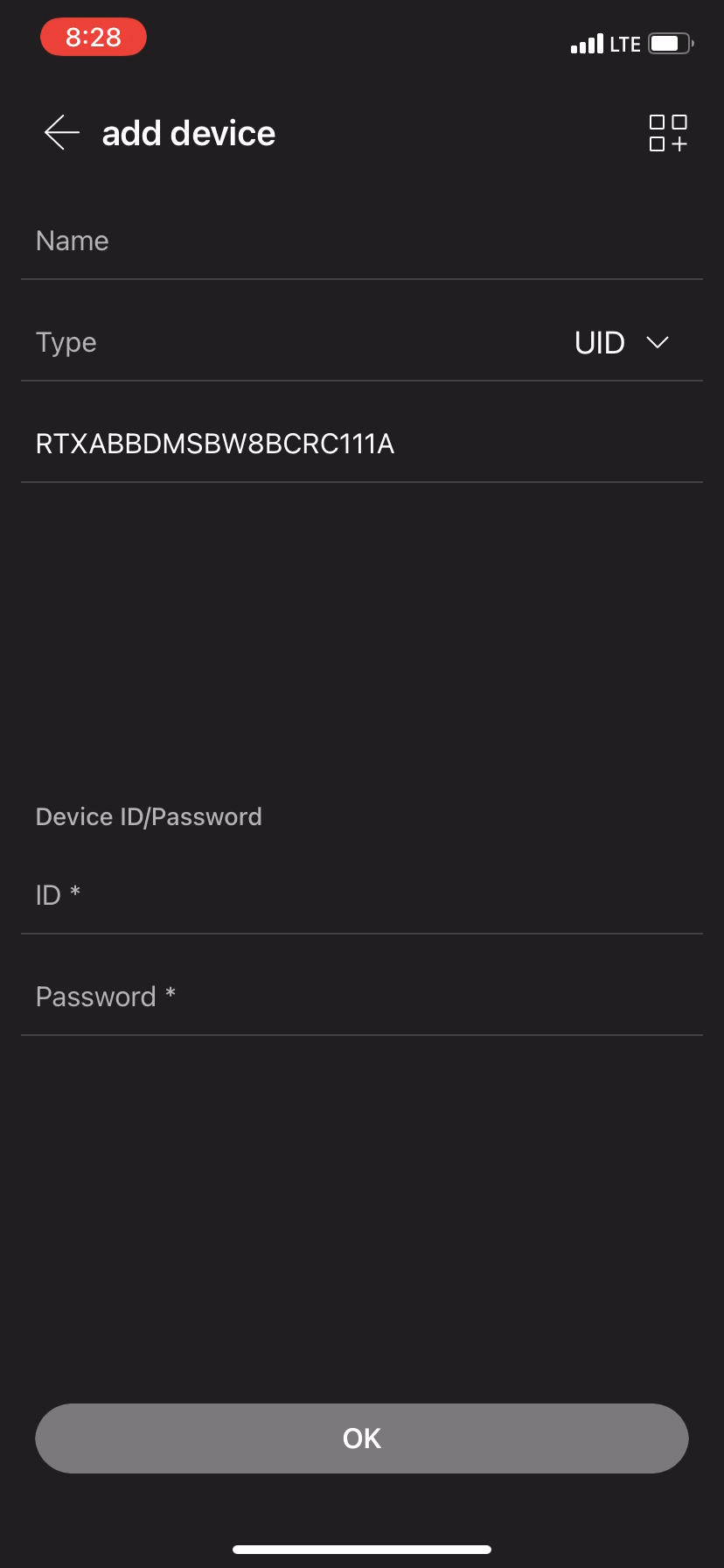 1
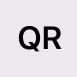 2
Scansione di un nuovo codice QR
3
Inserire le informazioni sull'account dell'amministratore NVR
PARTNER
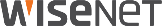 2-3. DOMANDE E RISPOSTE
DOMANDE E RISPOSTE
D) Posso comunque usare la funzione P2P se non reimposto il P2P dopo l'aggiornamento?
R) No. Per poterla usare, devi reimpostare e registrare nuovamente il P2P.

D) Posso comunque usare la funzione DDNS se non reimposto il DDNS dopo l'aggiornamento?
R) Se in passato hai già registrato un DDNS, puoi utilizzarlo con l'indirizzo DDNS precedente. Tuttavia, le informazioni sull'ID registrate in precedenza non possono essere controllate nell'NVR. Per questo motivo, a coloro che non dispongono di tali informazioni si raccomanda di registrare nuovamente un nuovo ID.

D) Devo reimpostare P2P/DDNS ogni volta che eseguo un aggiornamento del software?
R) No, è necessario solo una volta.
PARTNER
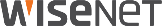 2-3. DOMANDE E RISPOSTE
DOMANDE E RISPOSTE
D) Se devo eseguire un downgrade del software mentre si verifica un problema, posso comunque usare la funzione P2P?
R) Puoi usarla, ma devi reimpostare la funzione P2P. Tuttavia, per motivi di stabilità del sistema, non consigliamo di effettuare downgrade.

D) Se devo eseguire un downgrade del software mentre si verifica un problema, posso comunque utilizzare la funzione DDNS?
R) Se in passato hai già registrato un DDNS prima di un aggiornamento puoi usarlo con tale ID. Se non avevi mai registrato il DDNS prima dell'aggiornamento, devi creare un ID nel sito DDNS e applicare un nuovo ID in NVR.
R) Gli ID creati automaticamente in NVR non possono essere usati dopo il downgrade. Per questo motivo, se disponi di un visualizzatore o di un sistema di terze parti che è stato registrato utilizzando l'ID, per poterlo utilizzare devi registrarlo nuovamente. Tuttavia, per motivi di stabilità del sistema, non consigliamo di effettuare downgrade.
PARTNER
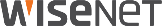 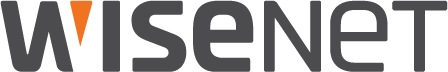 6, Pangyo-ro 319beon-gil, Bundang-gu, Seongnam-si, Gyeonggi-do, Repubblica di Corea 
www.hanwha-security.com
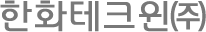